Werk van de Toekomst
Webinar
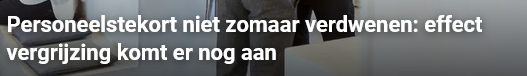 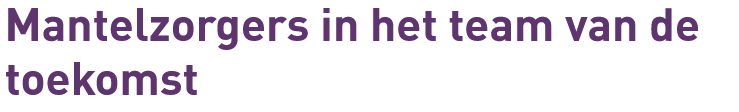 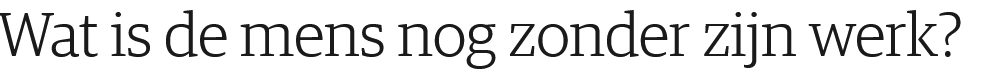 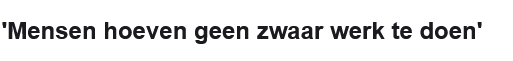 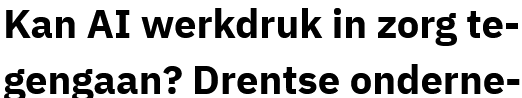 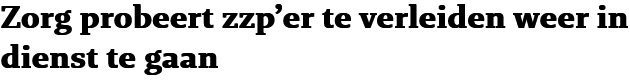 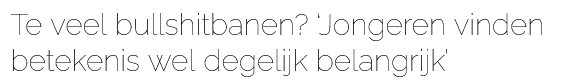 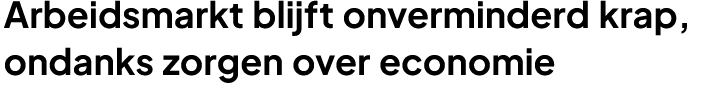 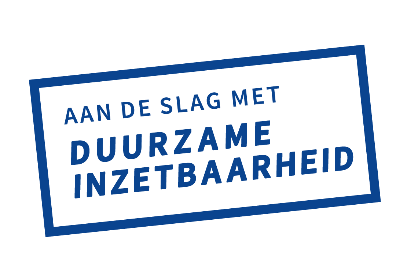 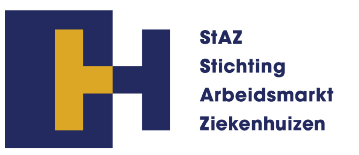 Programma
	(16.00 -17.15)
Introductie en doel
Wat ‘weten we’ over de toekomst van het werk
Hoe anticiperen?  - voorbeelden en kennisdeling
Vragen en afronding
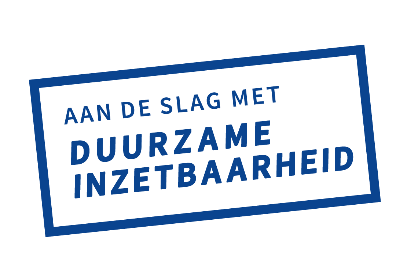 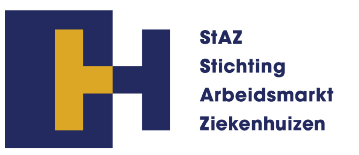 Toekomst van Werk (in de zorg)
werk
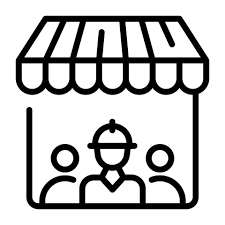 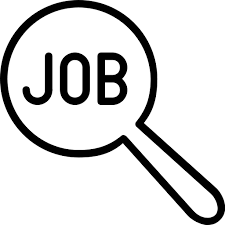 werk in de
zorg
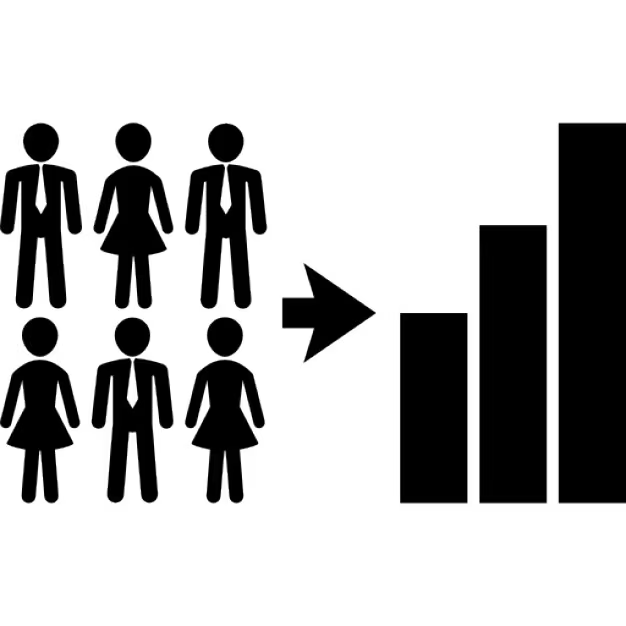 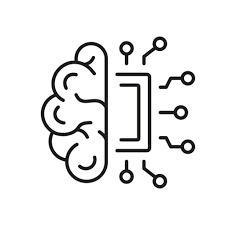 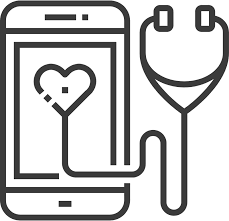 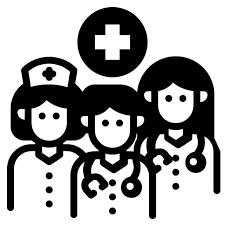 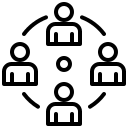 zorg
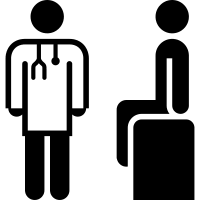 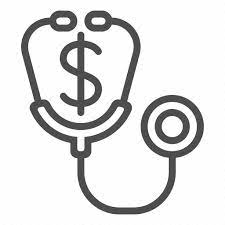 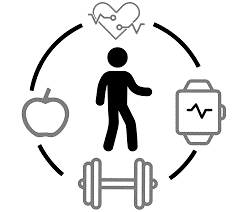 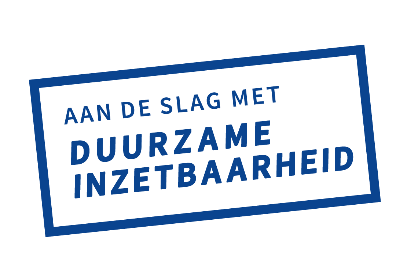 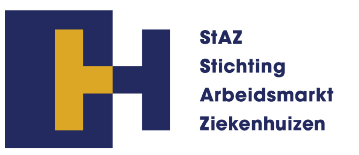 Trends arbeid
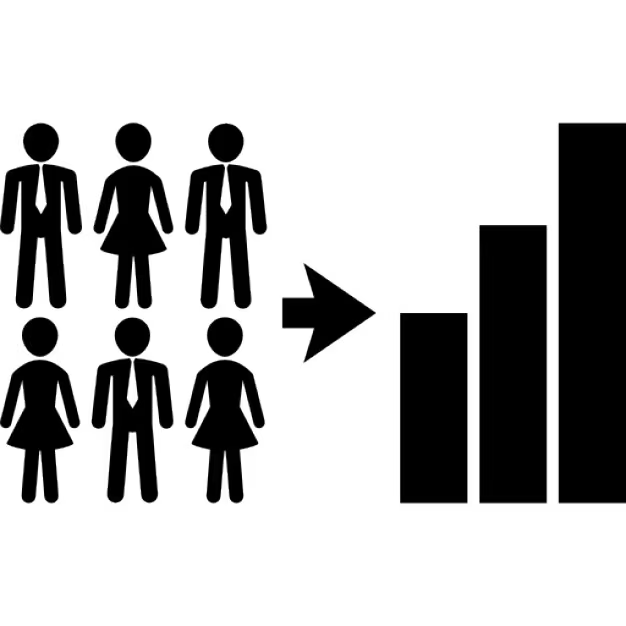 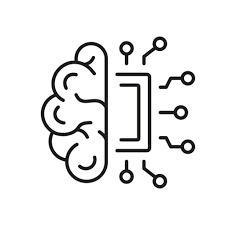 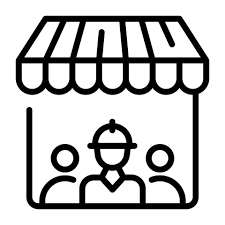 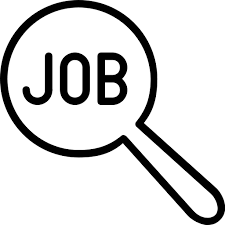 Demografie 
vergijzing & ontgroening
levensverwachting
werkenden t.o.v niet werkenden   
migratie
sociaal-economische gezondheidsverschillen
Werk 
werkzekerheid
betekenisvol werk
Technologie
digitalisering
beslissings- en handelings- sturende technologie (kunstmatige intelligentie)
versnelde ontwikkeling
Arbeidsmarkt
werkende ouderen
zzp-ers 
vacaturegraad
vraag > aanbod
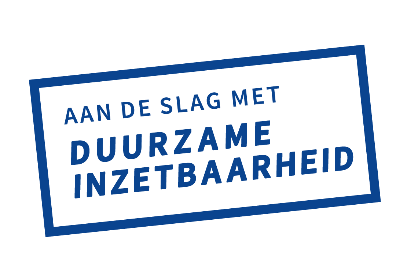 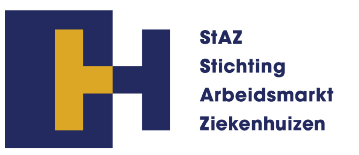 Vacaturegraad
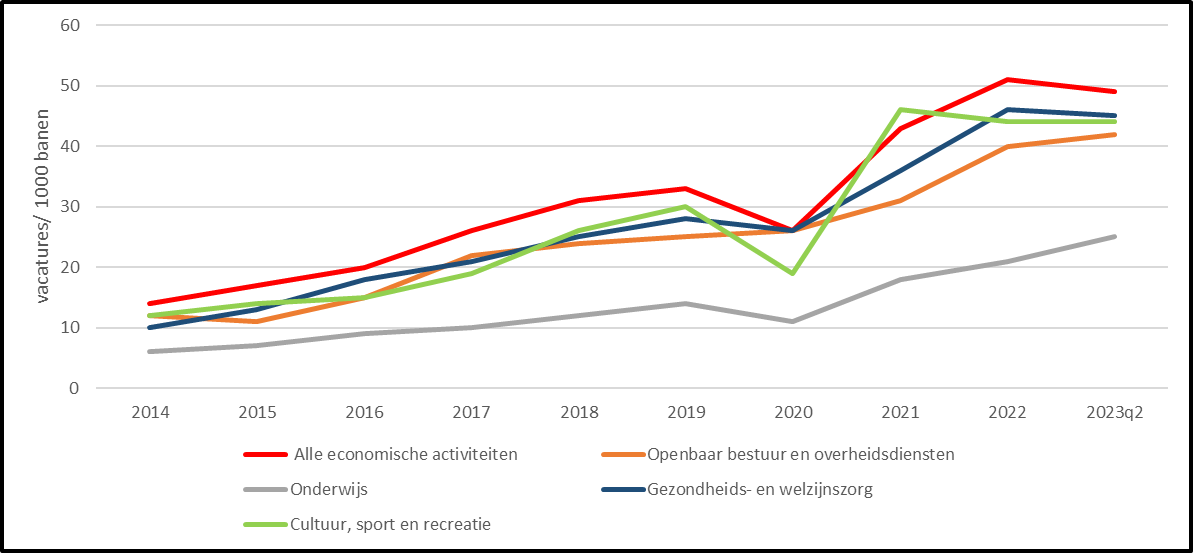 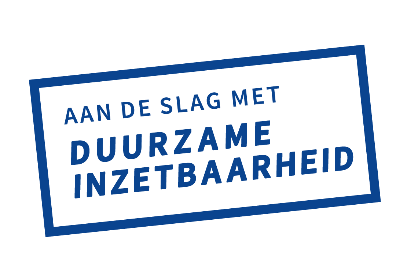 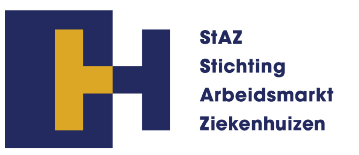 Trends zorg
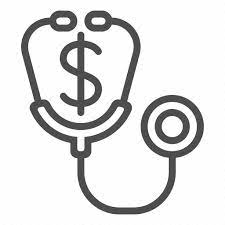 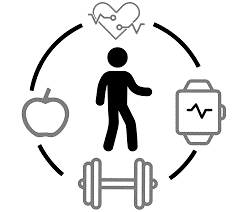 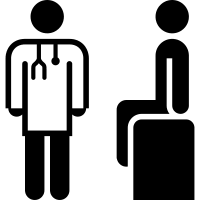 Aanbod
nieuwe aanbieders (agv nieuwe technologie)
digitaal ‘aanbod’ met behulp van AR/VR en apps
nieuwe behandelingen 
brede gezondheid en preventie
Kosten 
structurele stijging; van 12,7% bbp (2015) naar 20% bbp (2060)
uitgavenstijging vooral in ziekenhuiszorg en ouderenzorg.
Vraag 
autonome  en snelle groei 
veranderende verwachtingen over behandelingen 
toename van ‘geïnformeerde’ zorgvraag
chronische ziekten
mantelzorg
diversiteit aan zorgvraag 
‘passende zorg’
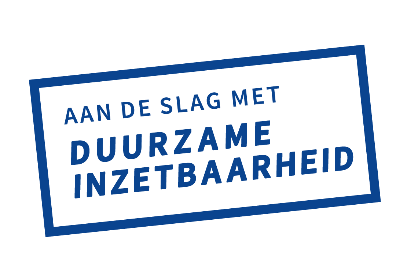 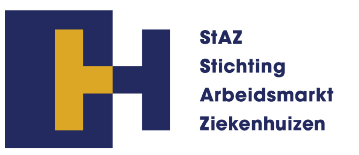 Werken in de zorg
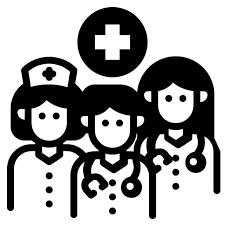 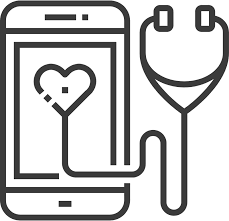 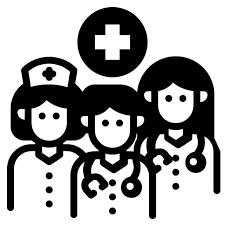 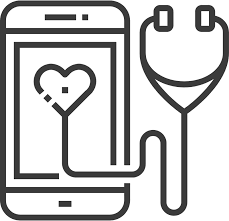 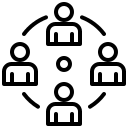 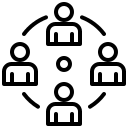 Werkenden
in 2040 werkt 25% van de werkenden in de zorg (2060: 33%)
toenemend aandeel zpp-ers
verschuiving van huidige professionals naar een bredere groep van werkenden (ook niet-klinisch)
toename gemiddelde leeftijd zorgmedewerker 
structureel tekort aan medewerkers in de zorg
Werkinhoud
nieuwe technologie:
zorg op afstand
datagestuurd: pro-actief en voorspellend (AI)
 virtual reality
van functie- naar taakgerichte zorg
organiseren van zorg in de keten / verbinden van eerste, tweede en derdelijns zorg
meer aandacht voor preventie (leefstijl)
persoonsgebonden zorg er is niet één juiste, gewenste interventie.
Werkomstandigheden & Organisatie
van organisatie- naar procesgebonden zorg  organiseren van zorg door de hele keten
gericht op verhoging arbeidsproductiviteit; maar mogelijkheden voor verbetering arbeidsproductiviteit zijn beperkt
toenemende werkdruk en ziekteverzuim
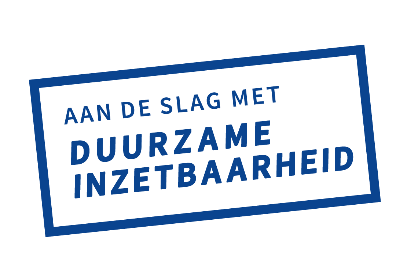 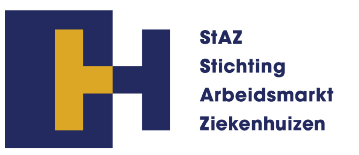 ZZP-ers in de Zorg & Welzijn
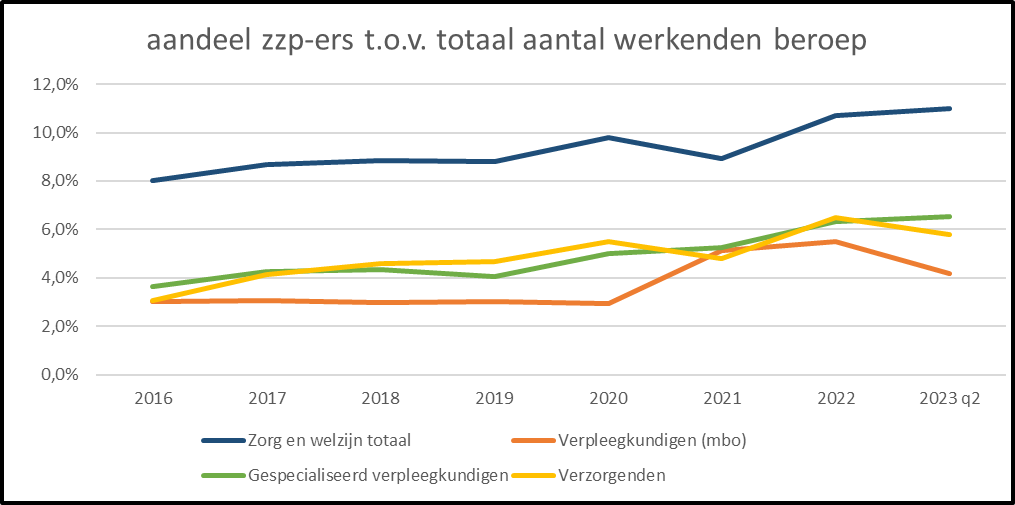 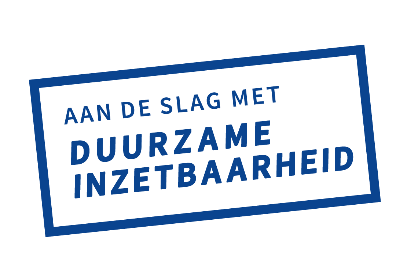 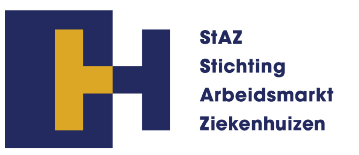 Toekomst van Werk (in de zorg)
werk
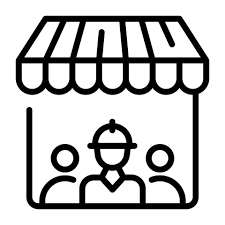 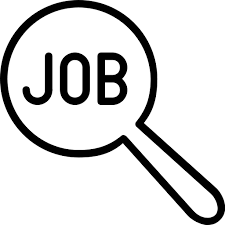 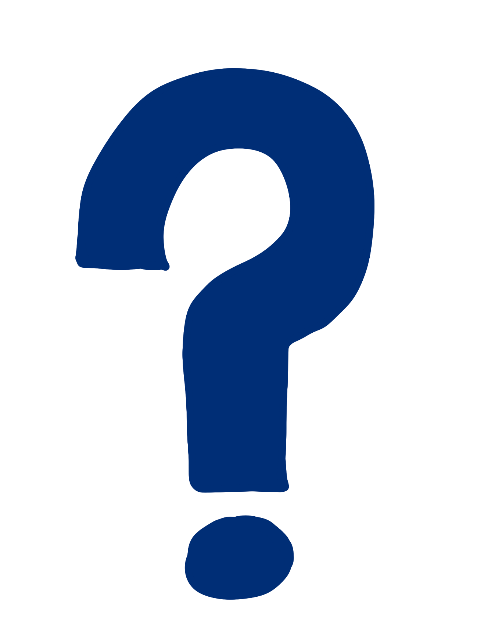 werk in de
zorg
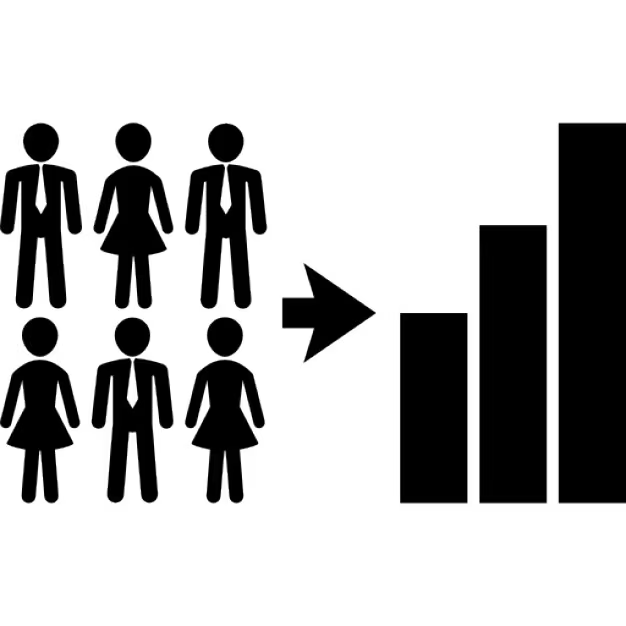 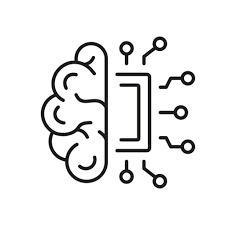 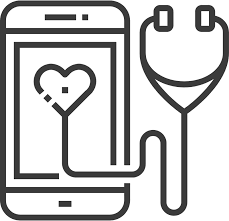 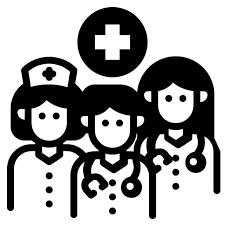 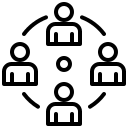 zorg
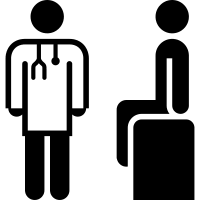 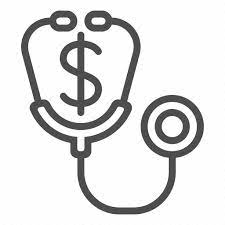 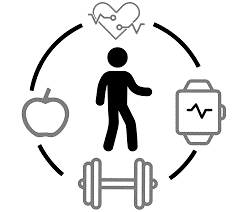 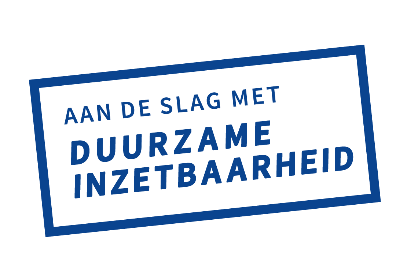 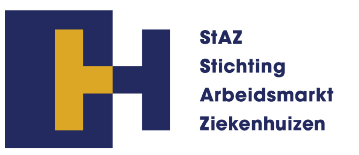 Anticiperen op de toekomst….maar hoe?
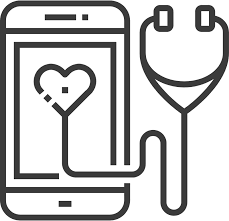 Bewustwording veranderend beroep
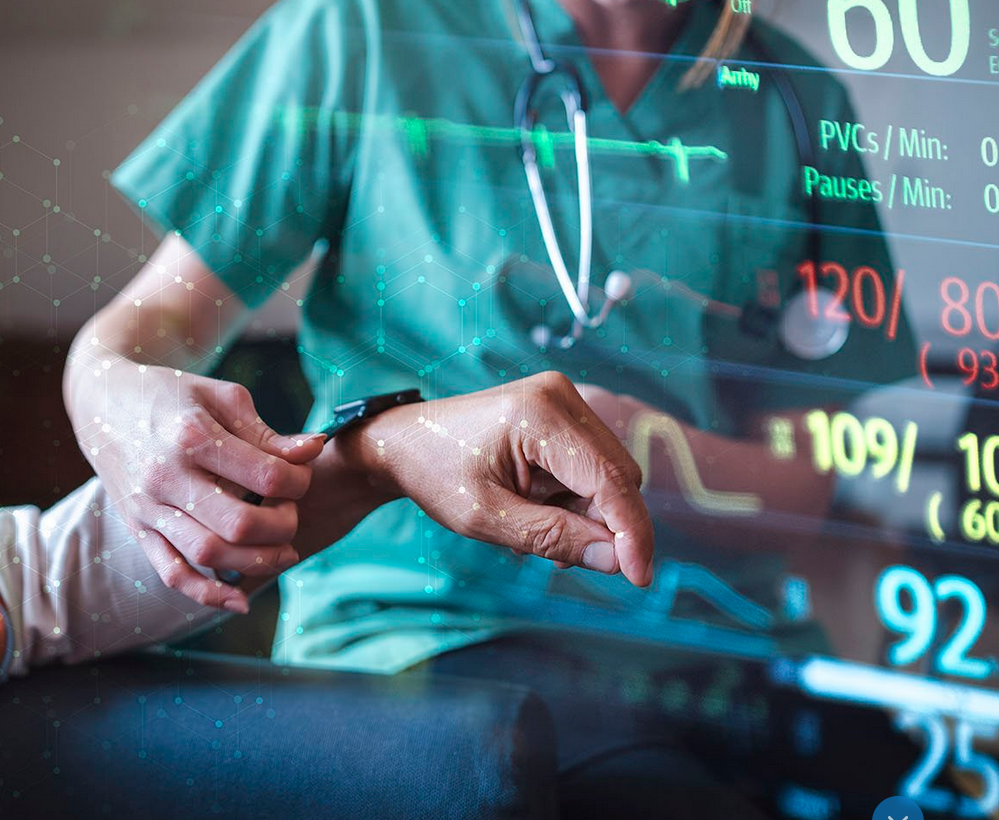 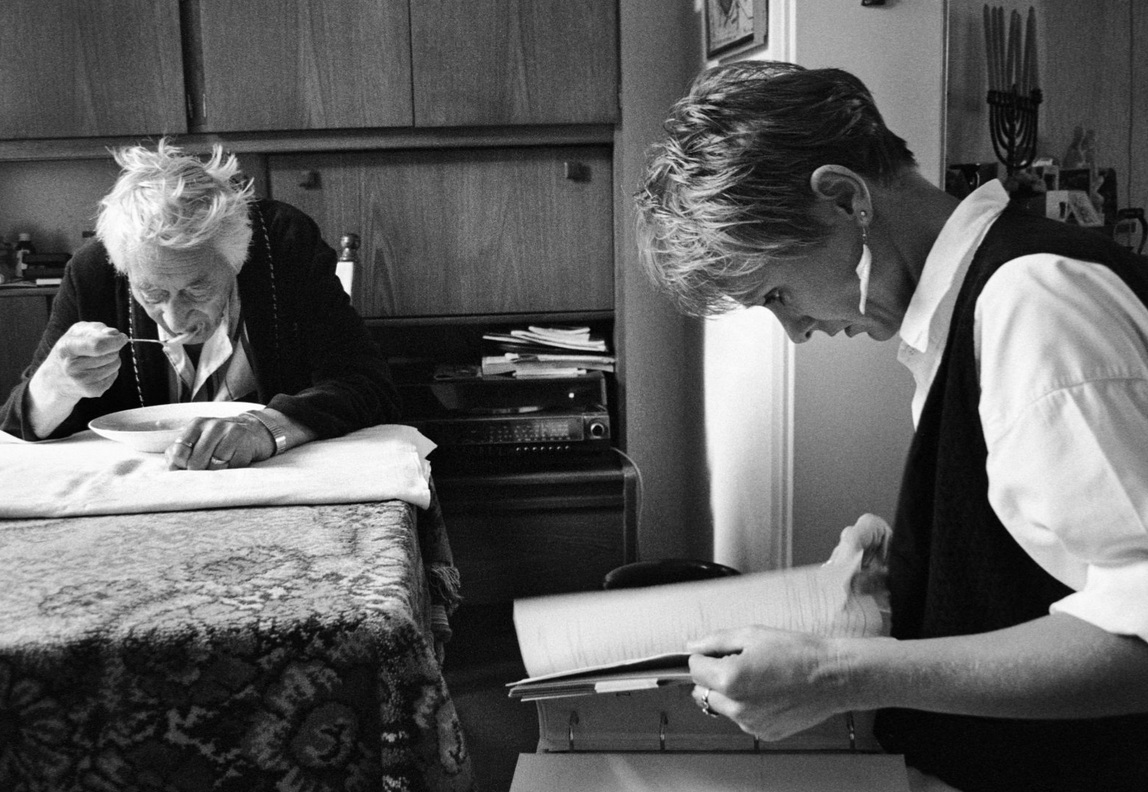 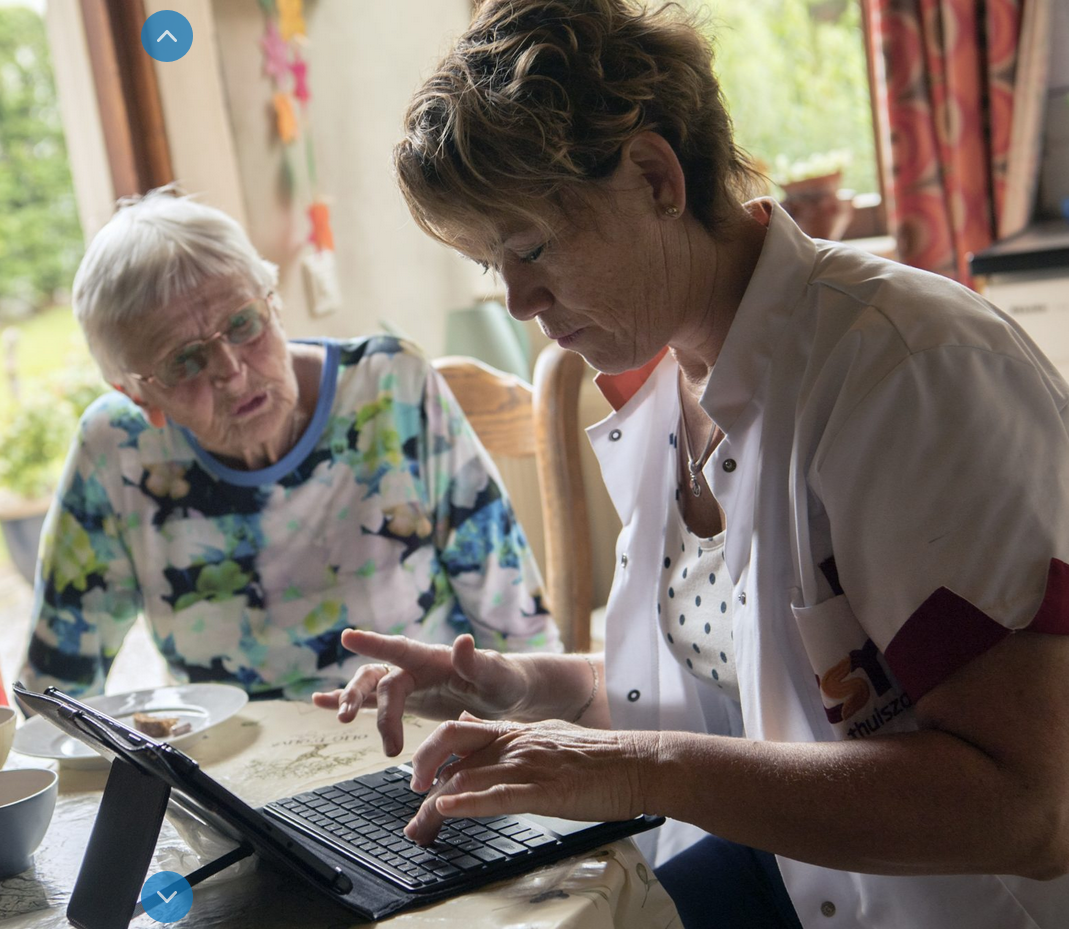 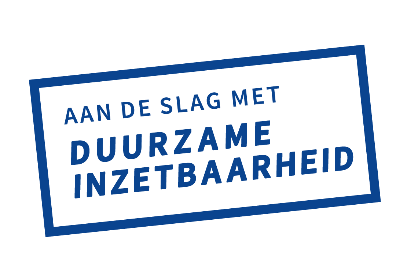 Bron: https://verschijnenverdwijnbanen.nl/tentoonstelling-zorg/
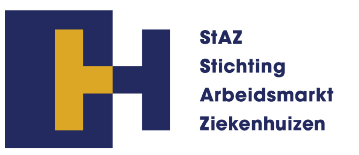 Anticiperen op de toekomst….maar hoe?
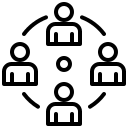 Bewustwording veranderende organisatie van werk
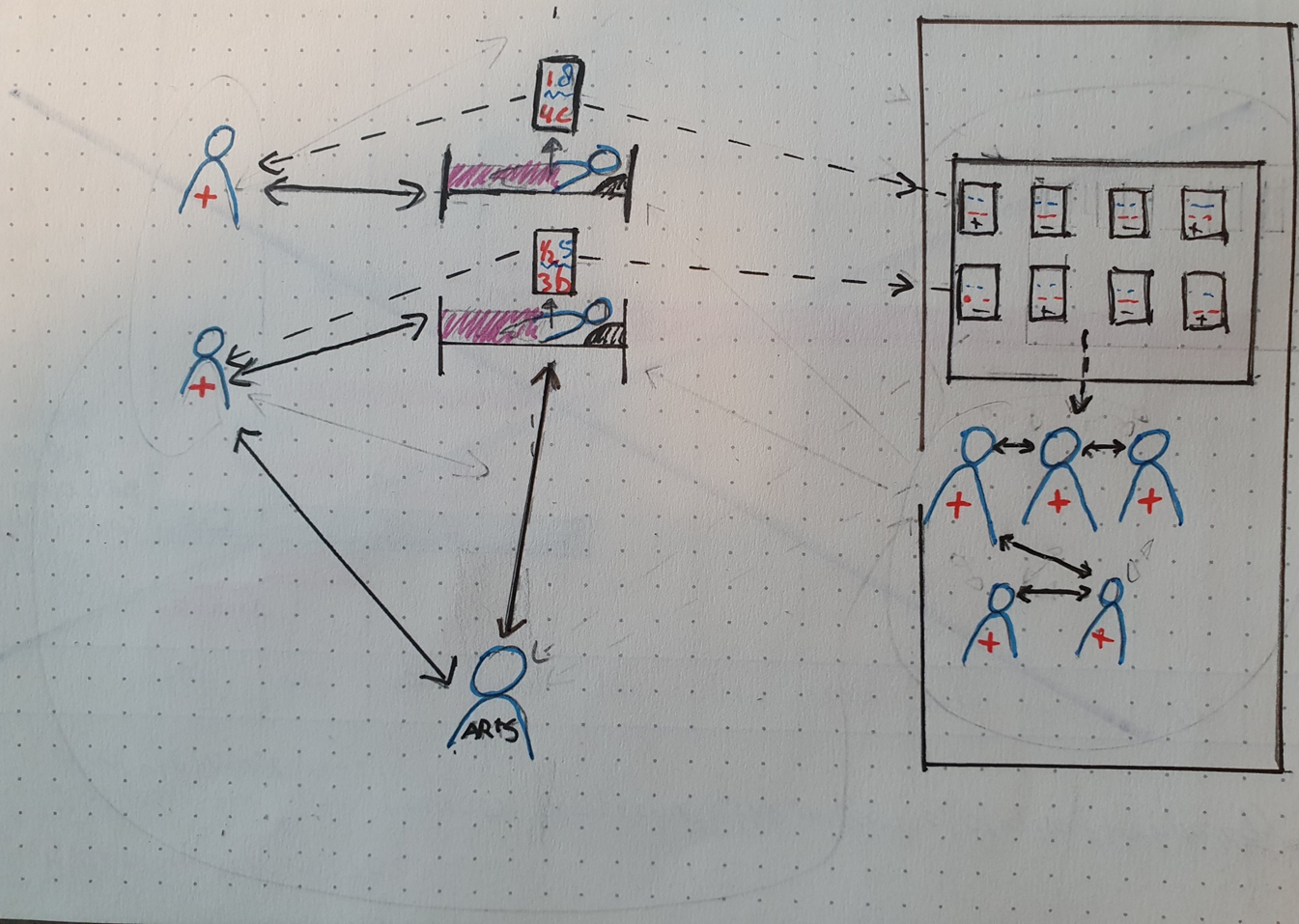 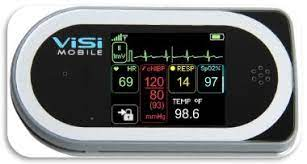 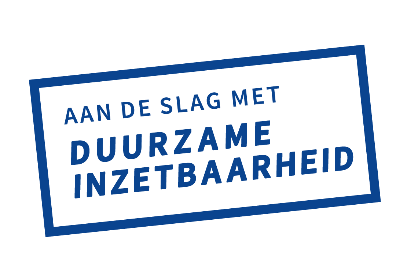 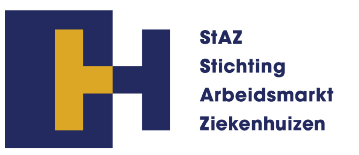 Intermezzo
Gesprek

Wat zijn volgens jou de belangrijkste veranderingen in het werk in de ziekenhuizen?
Wat is voor jou de grootste uitdaging om te anticiperen op deze veranderingen?
Ben je al bezig met het voorbereiden van medewerkers en de organisatie hierop? Zo ja, hoe?
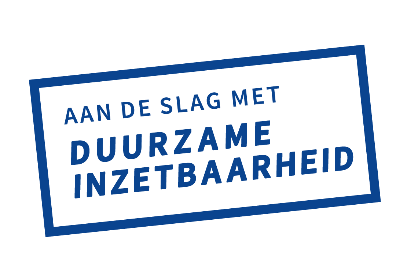 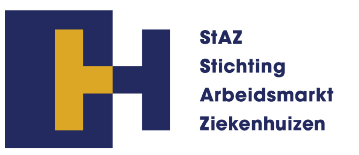 StAZ: Stichting Arbeidsmarkt Ziekenhuizen
Wil je op de hoogte blijven van alle activiteiten van StAZ op het gebied van Duurzame Inzetbaarheid? 

Kijk dan op onze website

of meld je aan voor onze nieuwsbrief
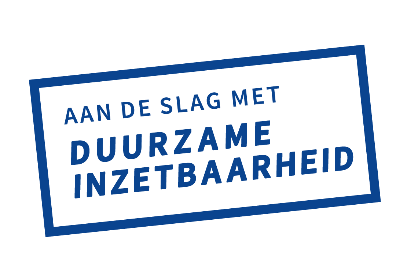 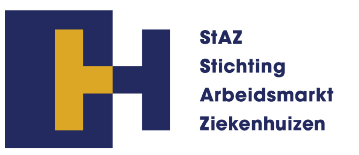